The Krebbel Giant’s Dancerecorder song
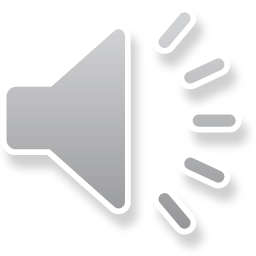 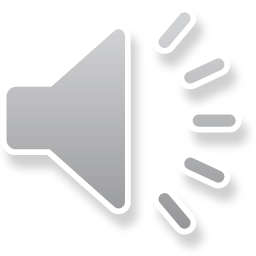 (m5)  CCC - C – B (m9)  A A E-- A A E--C C B B A A B--(m13)  A A E--   A A E-- C C B B A A B
(m17)  B C B--BB C B--B(m21)  B CB CB C B—B— go back one slide
2nd time(m5)  CCC - C – B (m9)  A A E-- A A E--C C B B A A B--(m13)  A A E--   A A E-- C C B B A A B
2nd time(m17)  B C B--BB C B--B(m21)  B CB CB C B—B— go back one slide
A A E   A A E    C C B B A A B(m33)  A A E   A A E   C C A A B B B (m37)  A   A   A   A   A   A   A   A(m41)  A   B--B--B B AA